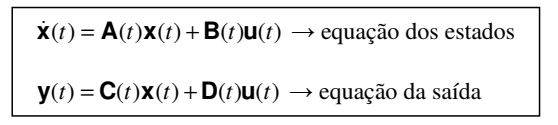 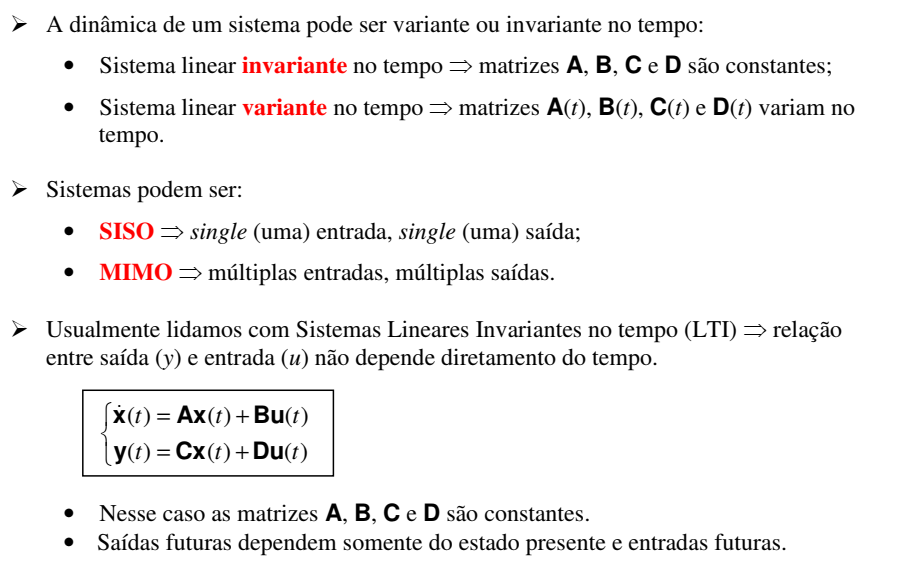 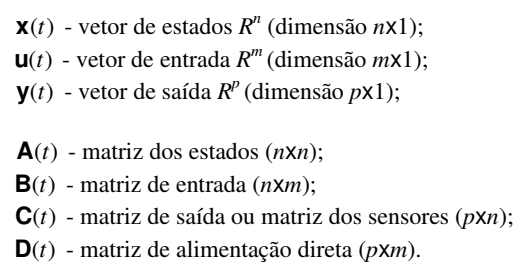 Créditos dos Slides: Prof. Eduardo L. Cabral
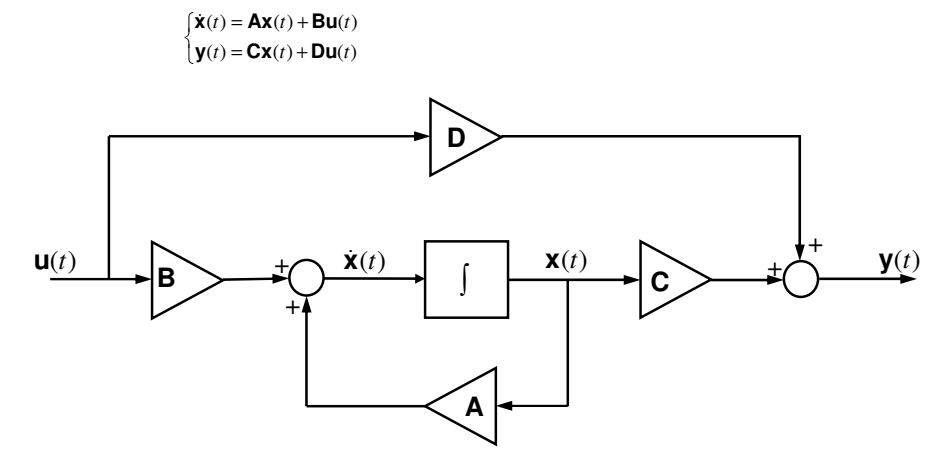 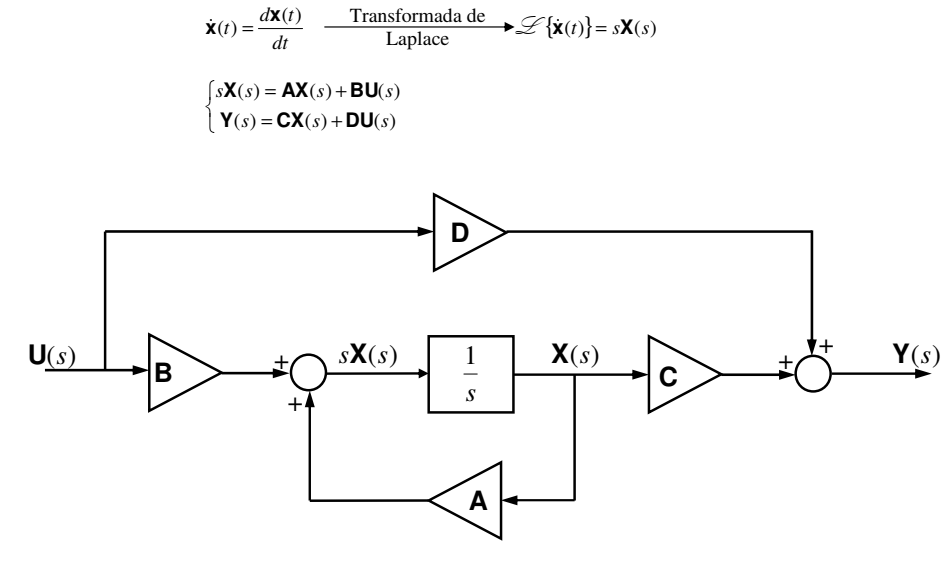 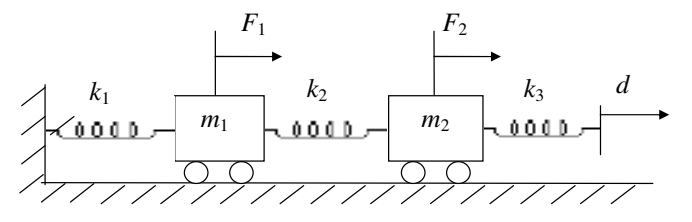 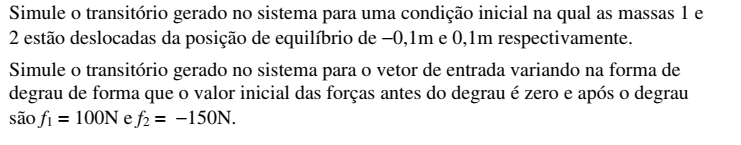 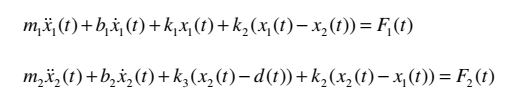 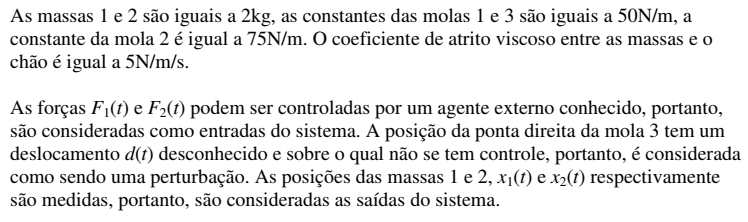 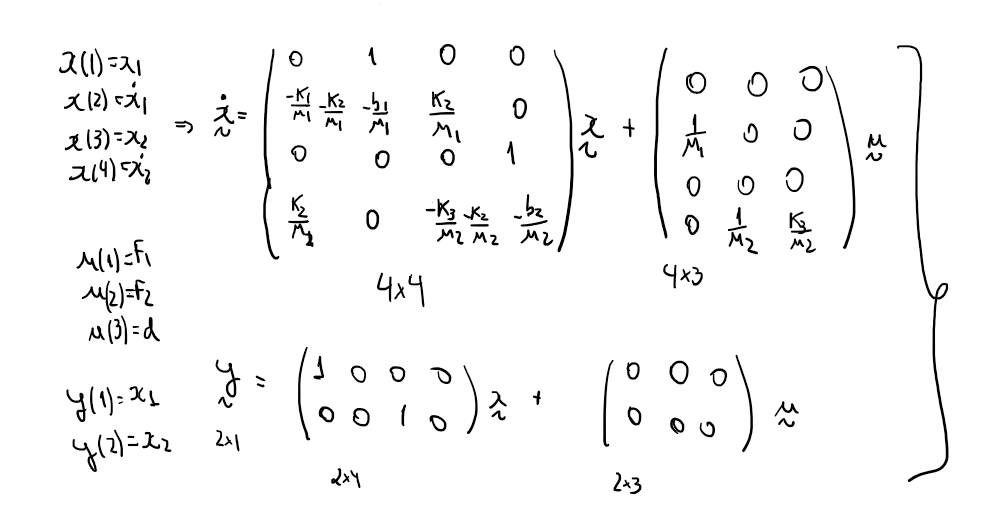 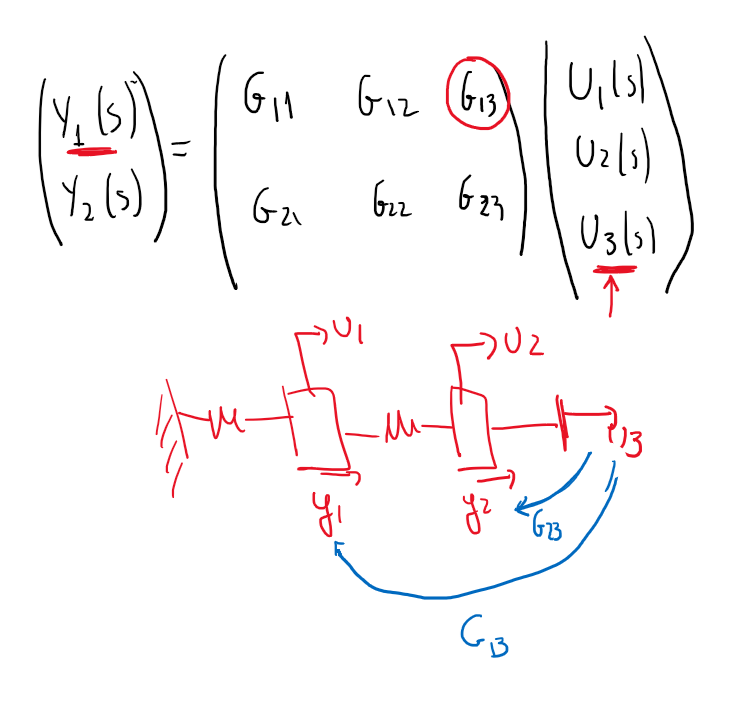 Transformação SS - TF
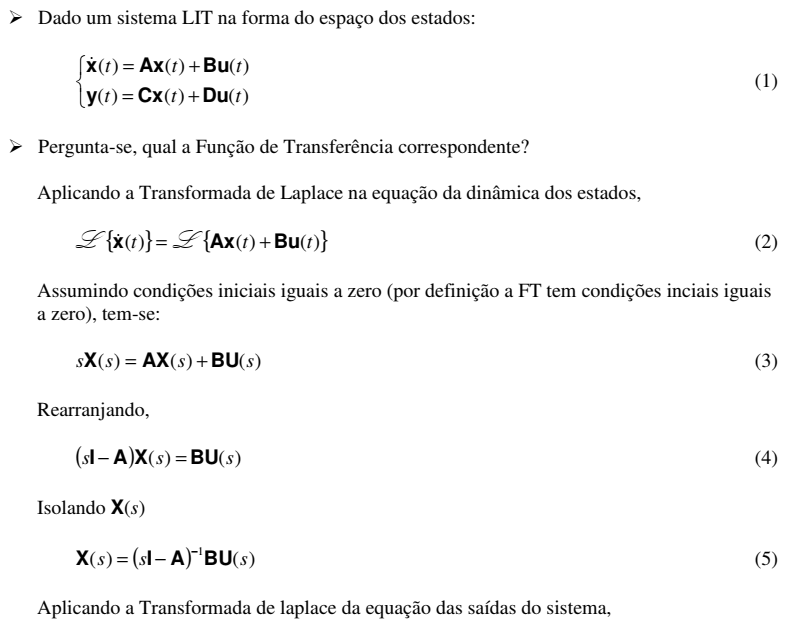 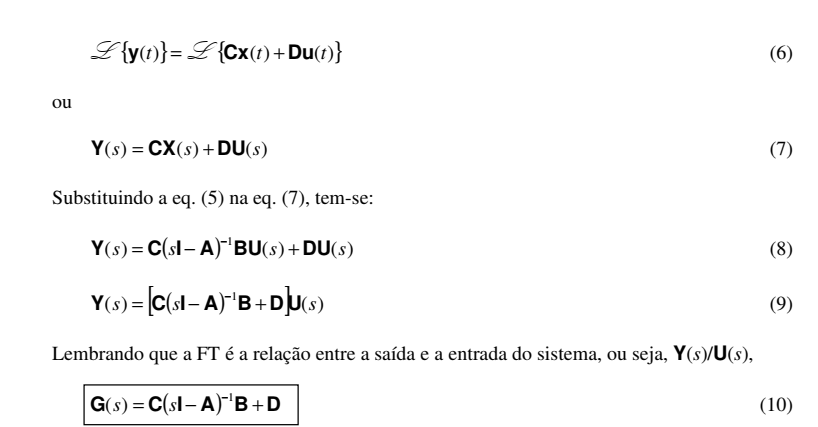 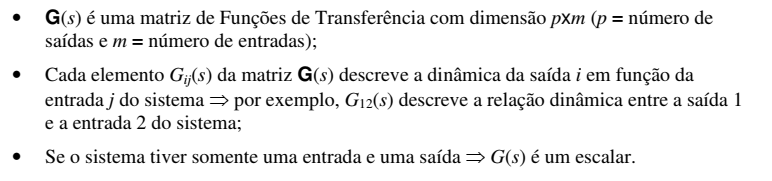 Transformação SS - TF
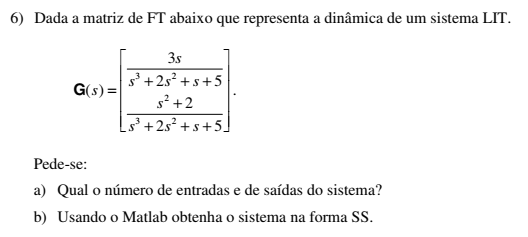 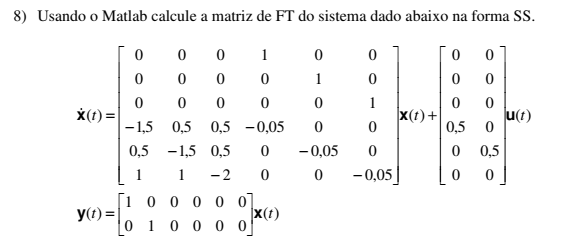 Polos
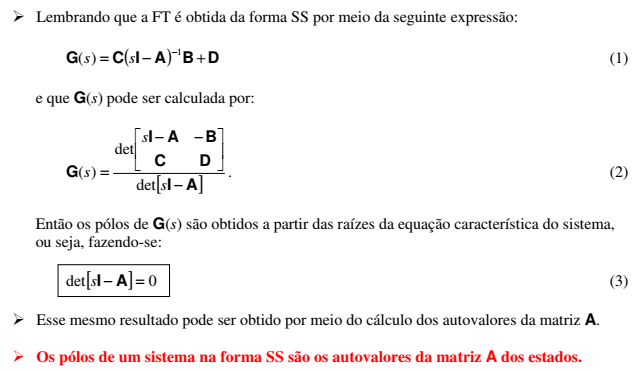 Controlabilidade e Observabilidade
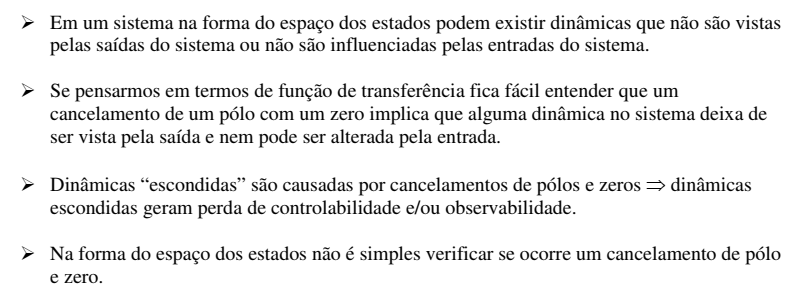 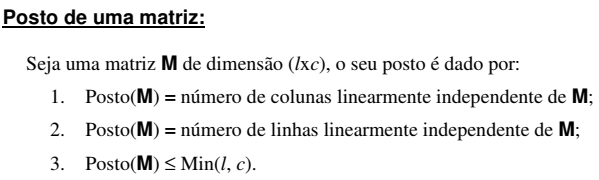 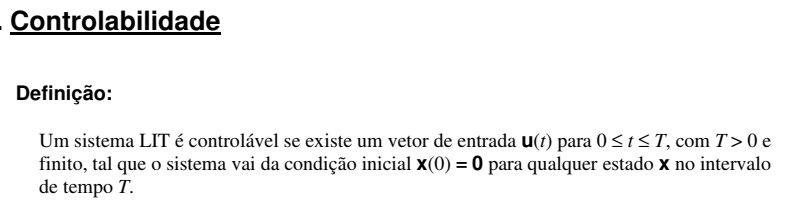 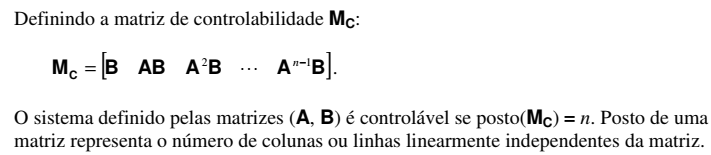 Controlabilidade e Observabilidade
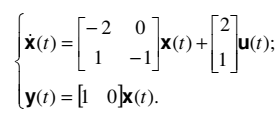 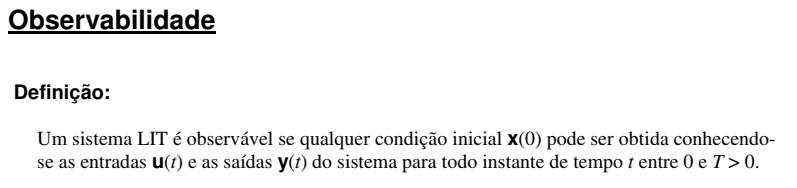 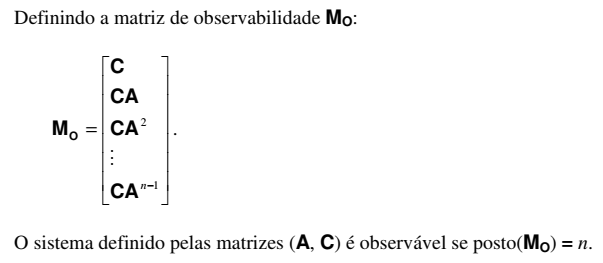 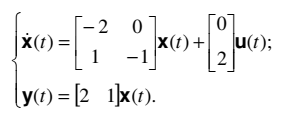 Controle por alocação de pólos
Caso SISO
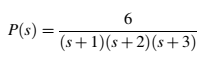 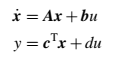 Requisitos de malha fechada:
Erro em regime nulo
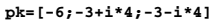 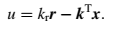 Malha fechada
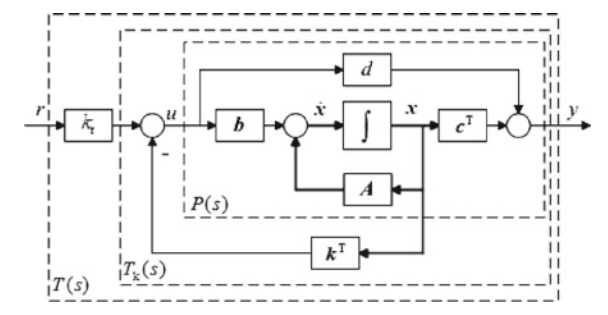 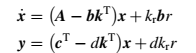 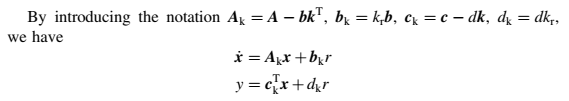 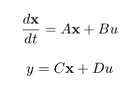 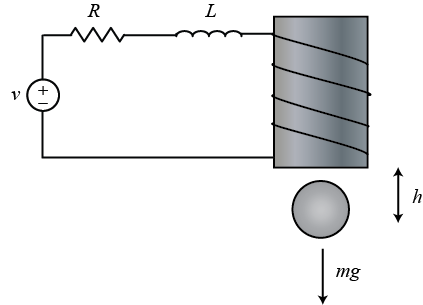 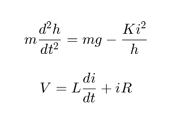 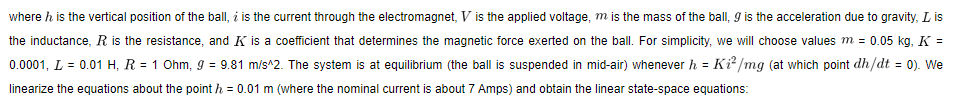 http://ctms.engin.umich.edu/CTMS/index.php?example=Introduction&section=ControlStateSpace
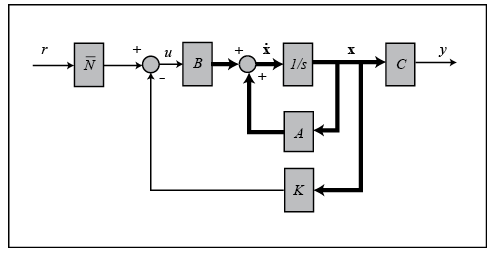 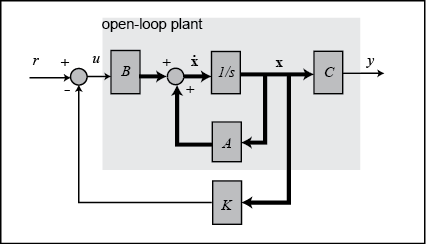 +r
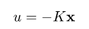 +Br
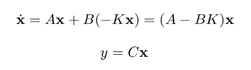 Suppose the criteria for the controller were settling time < 0.5 sec and overshoot < 5%, then we might try to place the two dominant poles at -10 +/- 10i (at zeta = 0.7 or 45 degrees with sigma = 10 > 4.6*2). The third pole we might place at -50 to start (so that it is sufficiently fast that it won't have much effect on the response)
Controle ótimo
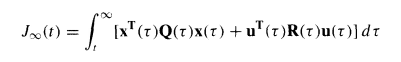